Research suggests that program evaluations in STEM initiatives often fail to inform actionable decision-making.

Reeves et al. (2020); Padwick et. al (2023).
1
Program evaluations help program managers and funders improve effectiveness, make better judgments, or make programming decisions.
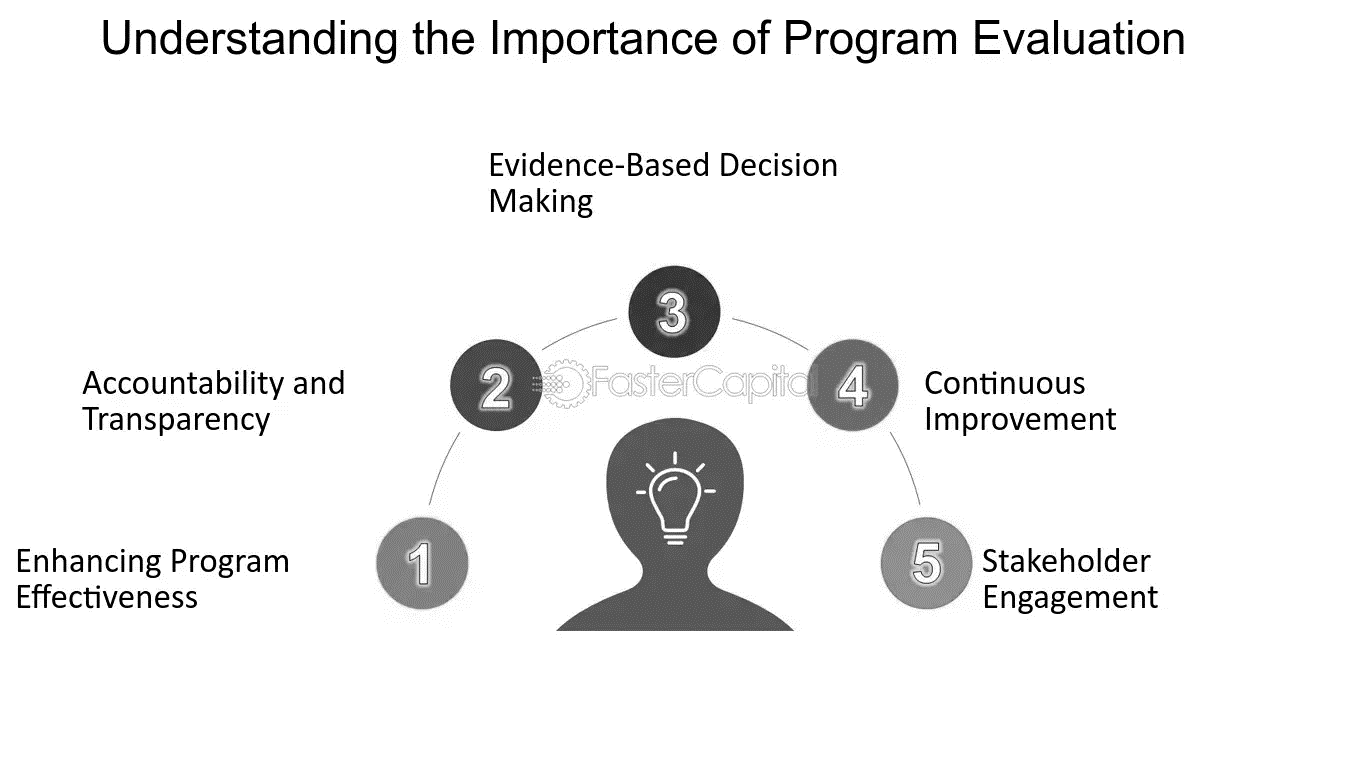 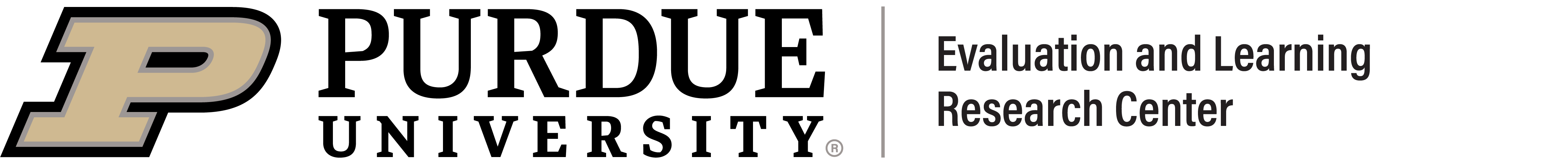 [Speaker Notes: Lack of stakeholder involvement during the design phase. Evaluations are often conceived in isolation, leading to reports that collect dust on a shelf rather than catalyzing change.]
Unlocking Collective Expertise: Using Collaborative Evaluation Process to Strengthen Evaluation Capacity of Clients.
...Reflections of an Emerging Evaluator
Damilola Seyi-Oderinde, PhD
Evaluation and Learning Research Center, Purdue University
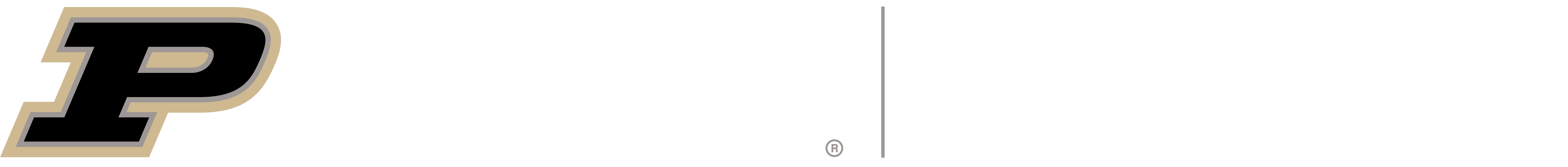 How did I get here?
Counselor
+
Faculty Member
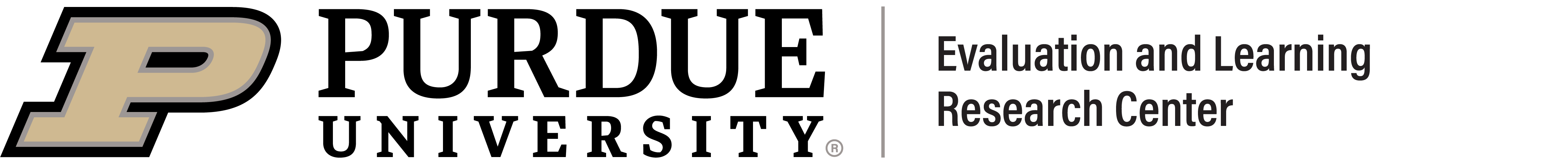 Program Evaluation
Program efficacy depends on the design quality and continuous learning and improvement enabled by a robust evaluation process.
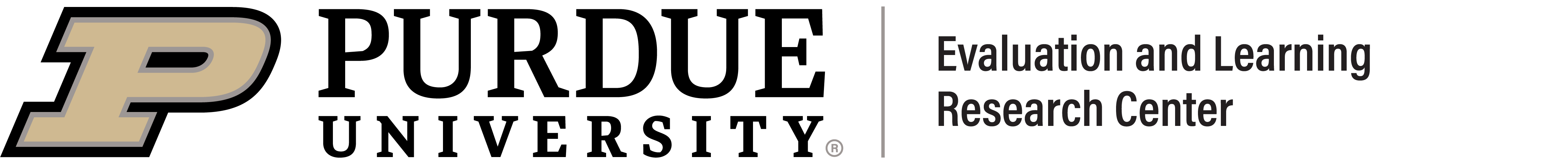 [Speaker Notes: Program efficacy depends on the design quality and continuous learning and improvement enabled by a robust evaluation process.]
External evaluators often introduce a complex dynamic where they are seen as outsiders and perceived as threats.
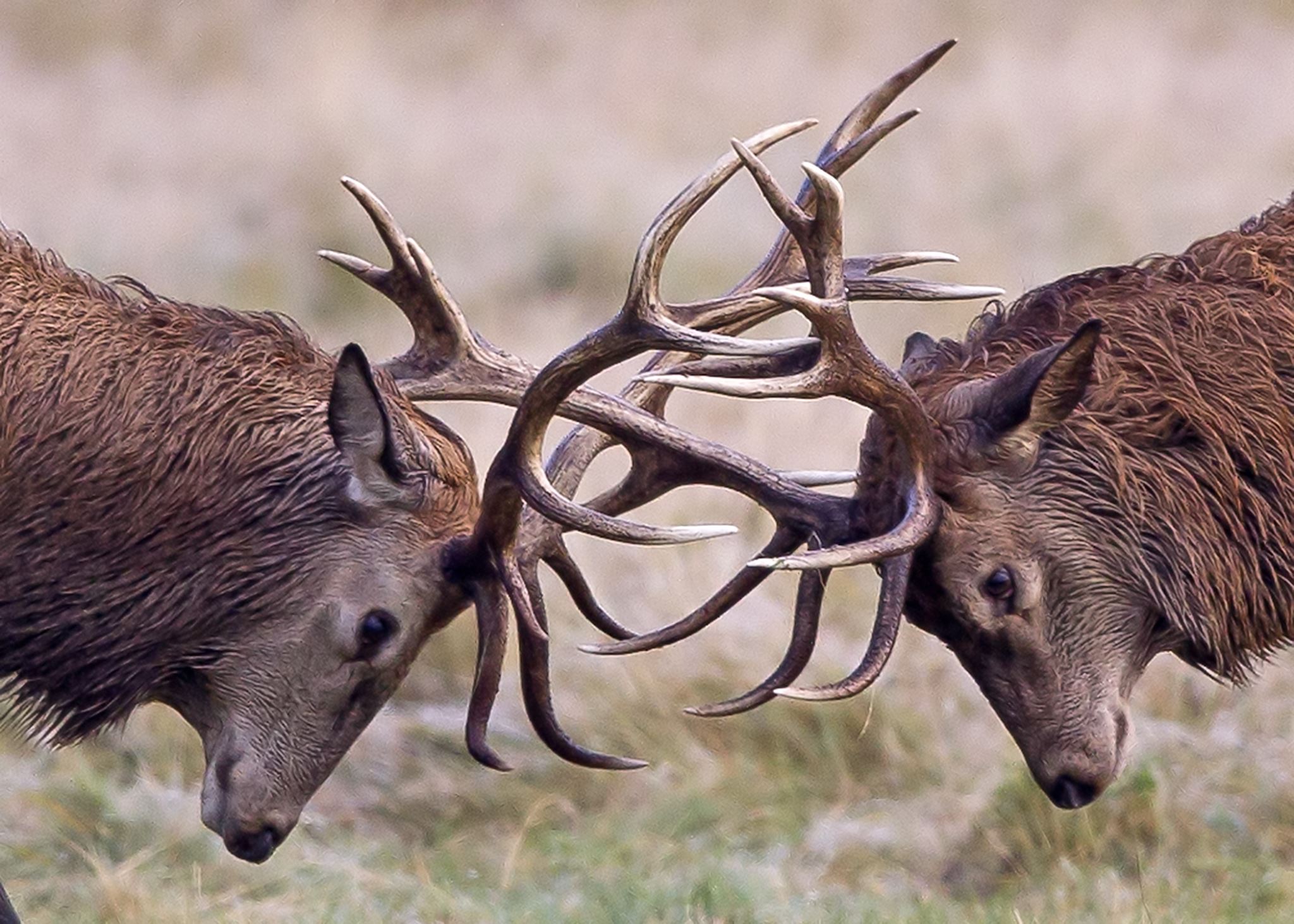 This dynamic can jeopardize the effectiveness of the evaluation process due to perceived or actual tensions.
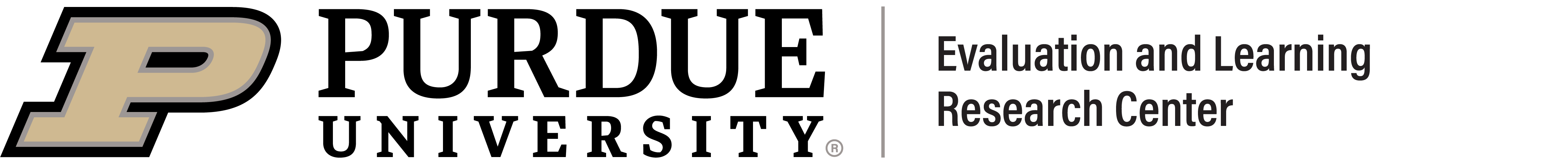 Value of Collaborative Evaluation
Collaborative approaches to program evaluation foster a deeper understanding of the context and elevate multiple perspectives.
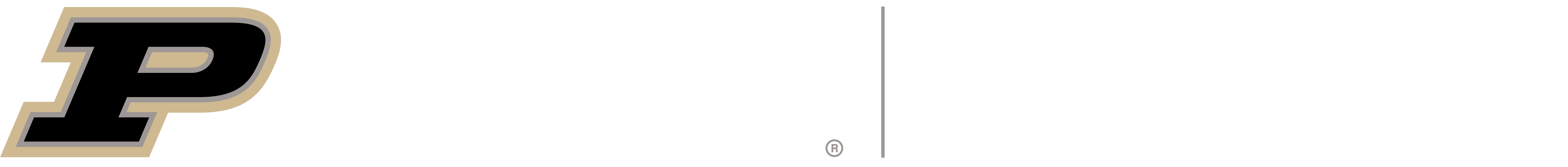 Value of Collaborative Evaluation
Ensures data collection instruments are appropriate in content and tone and also represent diverse voices.
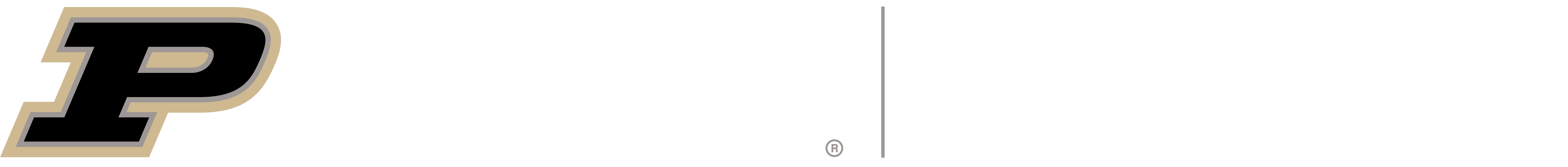 [Speaker Notes: This approach ensures data collection instruments are appropriate in content and tone, and that diverse voices are heard and incorporated.]
Space Grant Consortium & ELRC
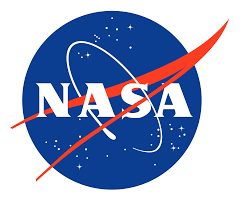 Their Goal:
To increase NASA’s educational and outreach activities with the intention of supporting STEM workforce development by studying how authentic experiential learning translates into professional STEM success.
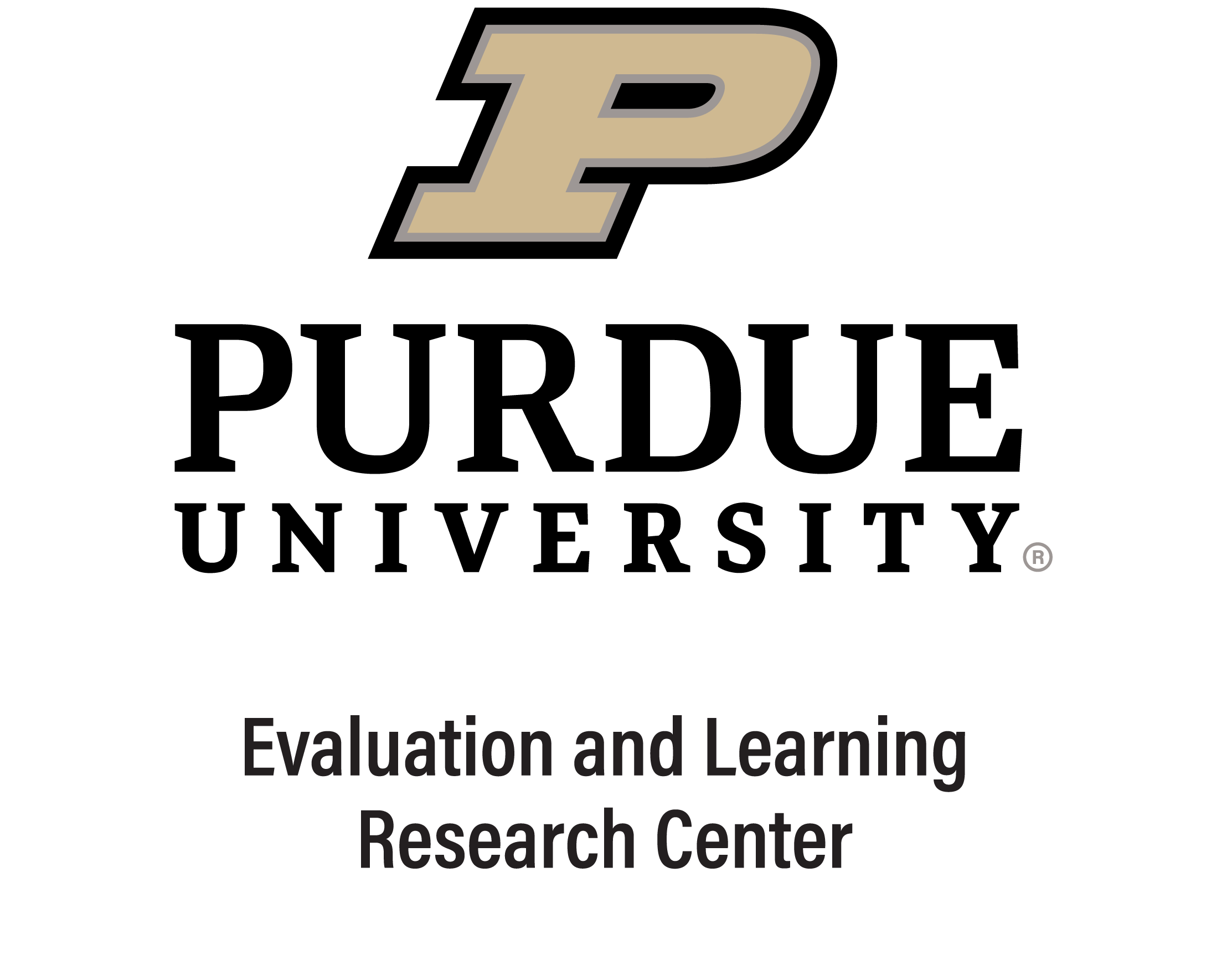 Challenges Implementing Collaborative Evaluation in STEM programming
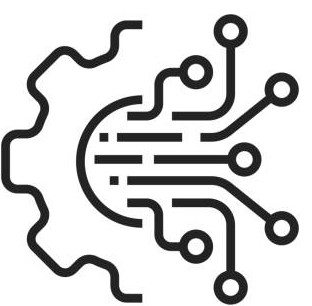 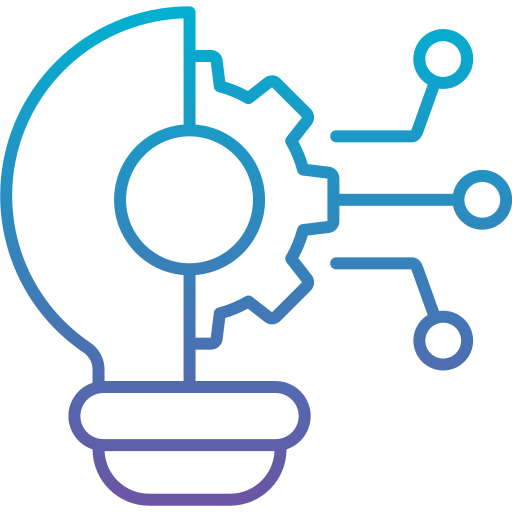 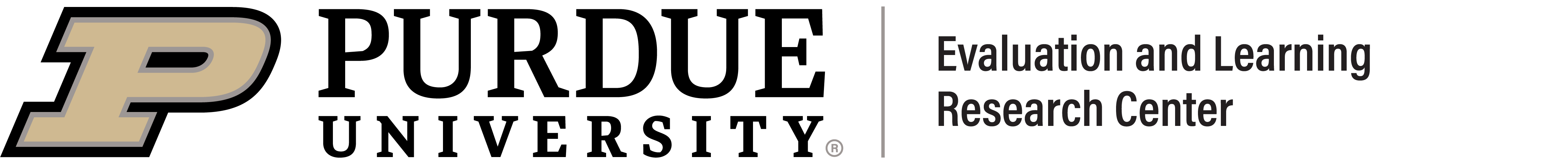 Four-phase Collaborative Evaluation Model
Phase 1
Program Definition and Documentation
Phase 2
Evaluation Planning
Phase 3
Data Gathering and Analysis
Phase 4
Learning and Adaption
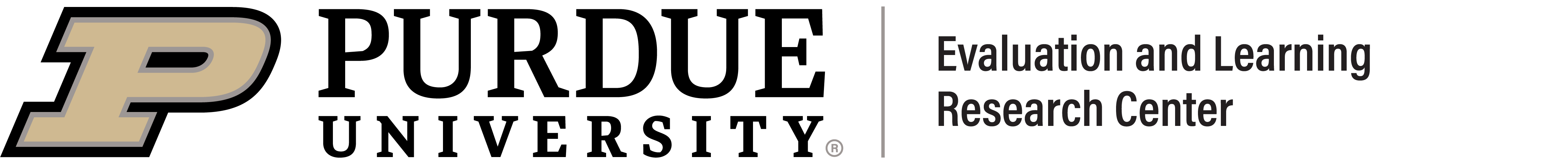 Phase 1
Phase 2
Evaluation Planning
Phase 3
Data Gathering and Analysis
Phase 4
Learning and Adaption
Phase 1
Program Definition and Documentation
Key Ingredients:
Learning Posture
Active listening
Flexibility and responsiveness
Activities
Engage Leadership and key personnel
Review documents
Create and review Theory of Change
Establishing Mutual Trust
Communication and transparency
Relationship building
Consensus Program Model
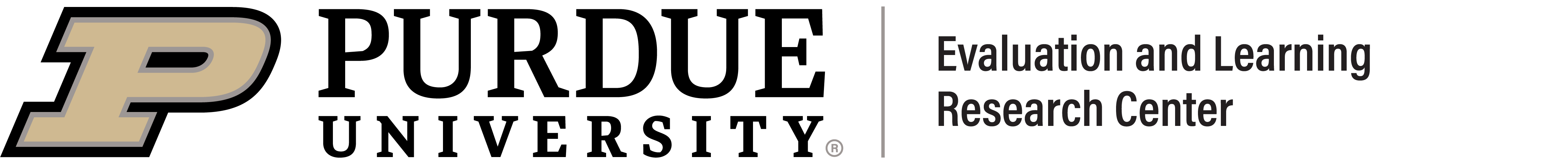 Phase 2
Phase 2
Evaluation Planning
Phase 3
Data Gathering and Analysis
Phase 4
Learning and Adaption
Phase 1
Program Definition and Documentation
Key Ingredients:
Capacity Building
Knowledge transfer
Sustainability focus
Real-time adjustment
Collaborative problem-solving
Activities
Refine questions and success indicators
Develop or adapt instruments
Develop data collection process
Establishing Mutual Understanding of Objectives
Alignment of expectations
Prioritizing outcomes
Comprehensive Evaluation Plan
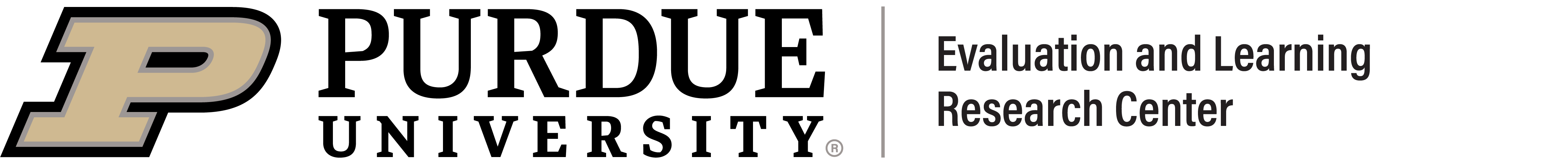 [Speaker Notes: Flexibility to adapt and respond to partners’ needs
Collaborative problem-solving
 Real-time Adjustment]
Phase 3
Phase 2
Evaluation Planning
Phase 3
Data Gathering and Analysis
Phase 4
Learning and Adaption
Phase 1
Program Definition and Documentation
Key Ingredients:
Contextual Sensitivity
Social context
Tailored approach
Activities
IRB approval
Key stakeholder data collection
Begin analysis and report initial findings
Shared Ownership
Equal stakeholder participation
Consensus building
Feedback loops
Continuous improvement
Initial Evaluation Analysis Presentation
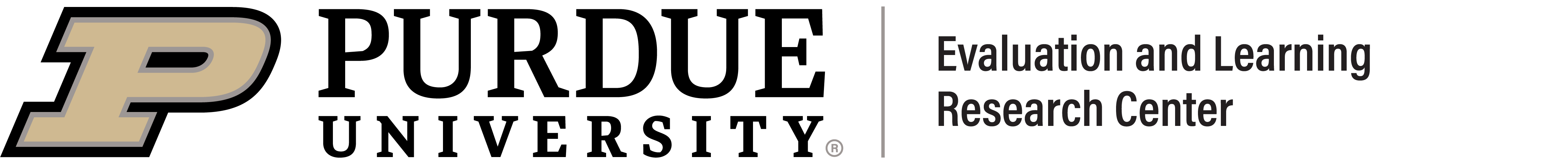 [Speaker Notes: Flexibility to adapt and respond to partners’ needs
Collaborative problem-solving
 Real-time Adjustment]
Phase 4
Phase 2
Evaluation Planning
Phase 3
Data Gathering and Analysis
Phase 4
Learning and Adaption
Phase 1
Program Definition and Documentation
Key Ingredients:
Facilitator Neutrality
Objective guidance
Clear documentation and follow-up
Activities
Facilitate evaluation workshop
Develop evaluation findings, lessons learned, and planned adaptations
Mutual Learning
Self-awareness 
Positionality
Knowledge exchange
Shared reflection
Full Evaluation Report
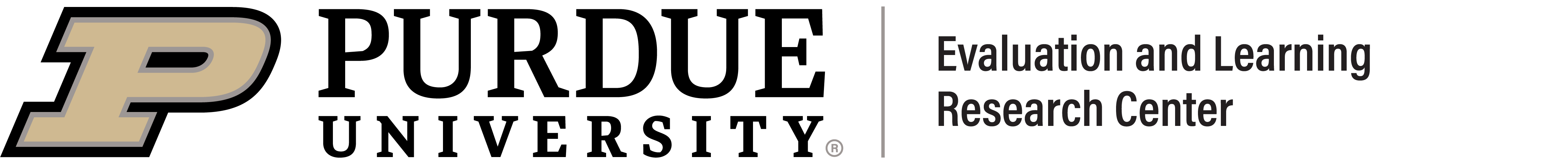 [Speaker Notes: Flexibility to adapt and respond to partners’ needs
Collaborative problem-solving
 Real-time Adjustment]
My Reflections
Balancing the tension between expert knowledge and ensuring all voices are included is key.
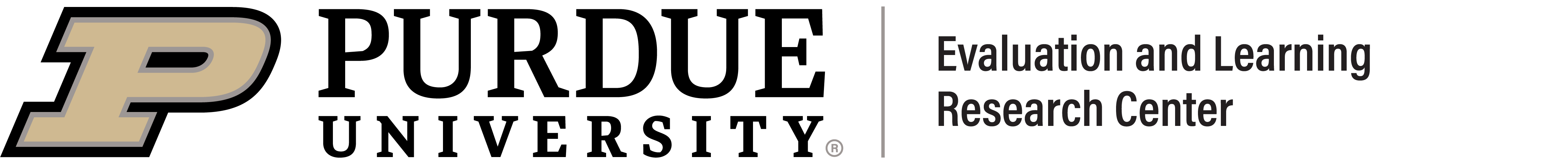 My Reflections
Regular communication and transparency kept stakeholders invested and encouraged participation.
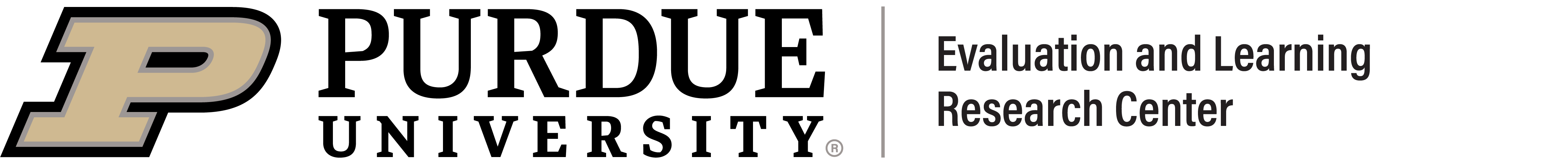 My Reflections
Co-developing plans empowered stakeholders and led to more useful and relevant evaluation outcomes.
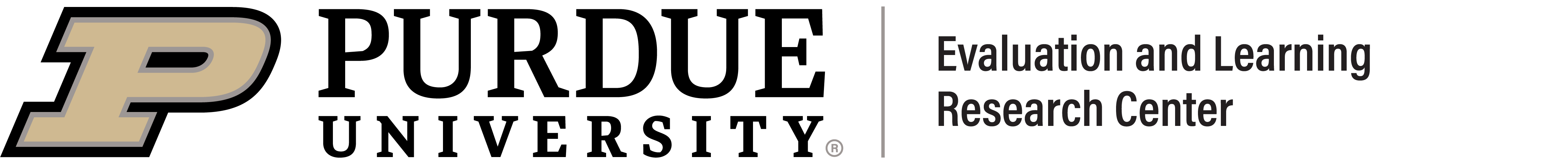 My Reflections
Dynamic feedback loops facilitated data collection and analysis, providing more actionable insights.
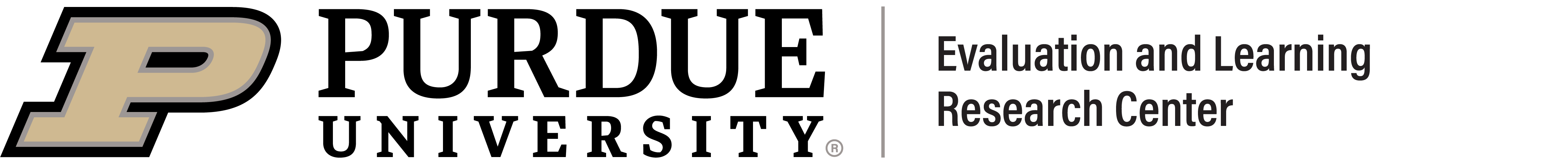 [Speaker Notes: A dynamic feedback loop facilitated data collection and analysis process refinement and helped transform our collective evaluative capacities. This growth in evaluative capacity led to richer, more actionable insights.]
Collaborative evaluation unlocks collective expertise and creates impactful outcomes. 

Let’s embrace collaboration for stronger, more effective programs.
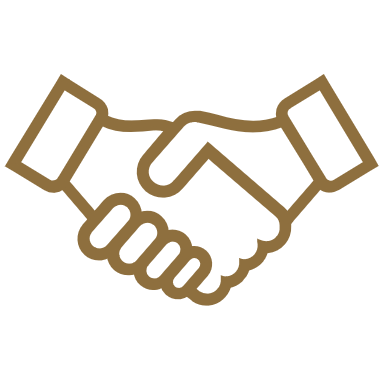 Thank You
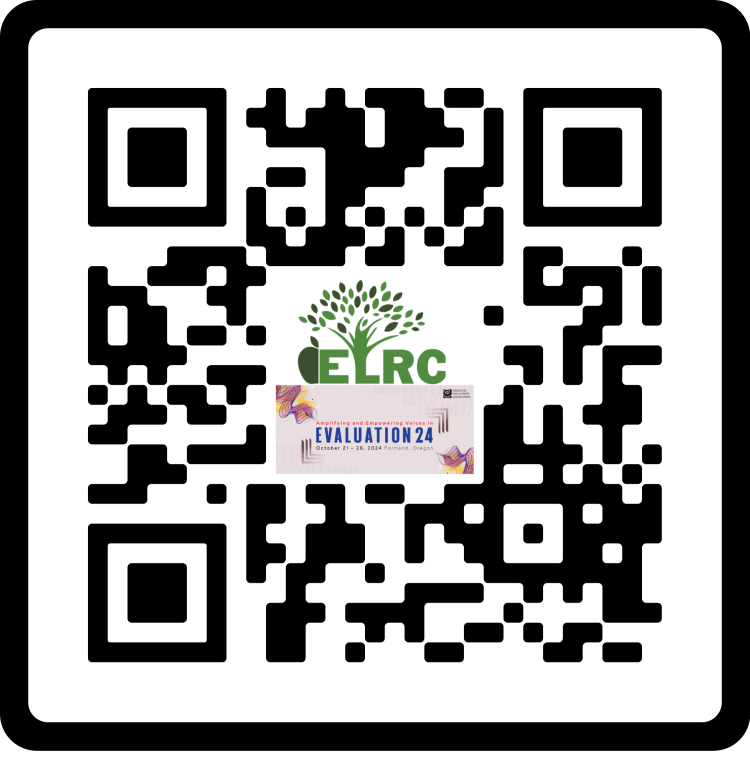 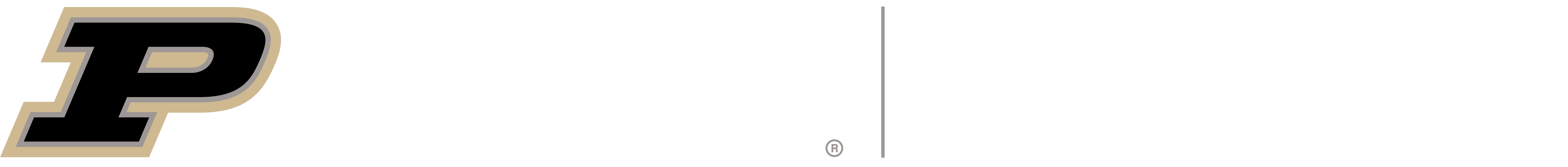